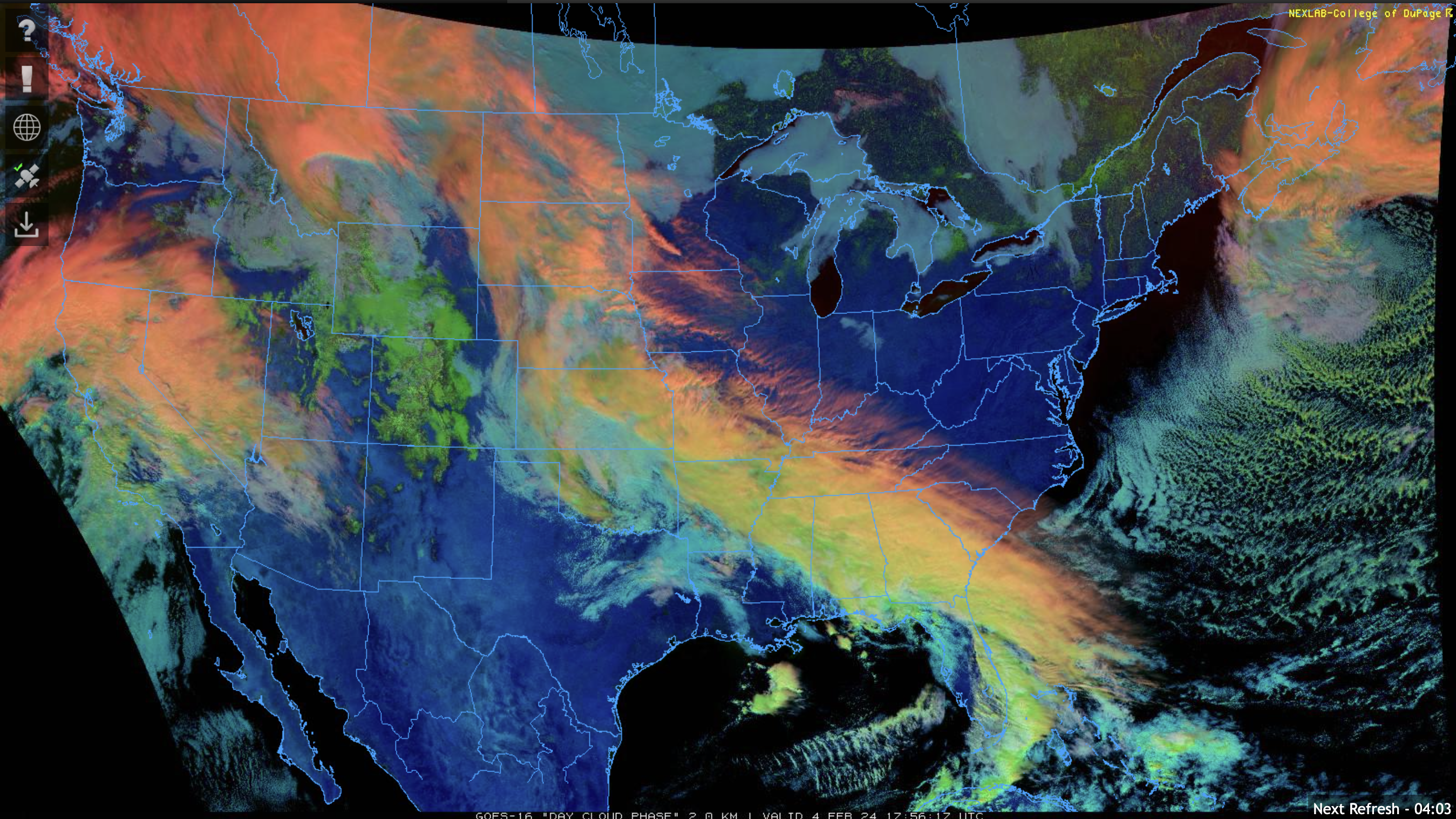 C
B
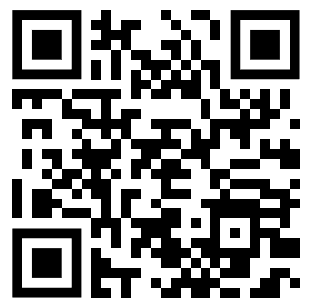 A
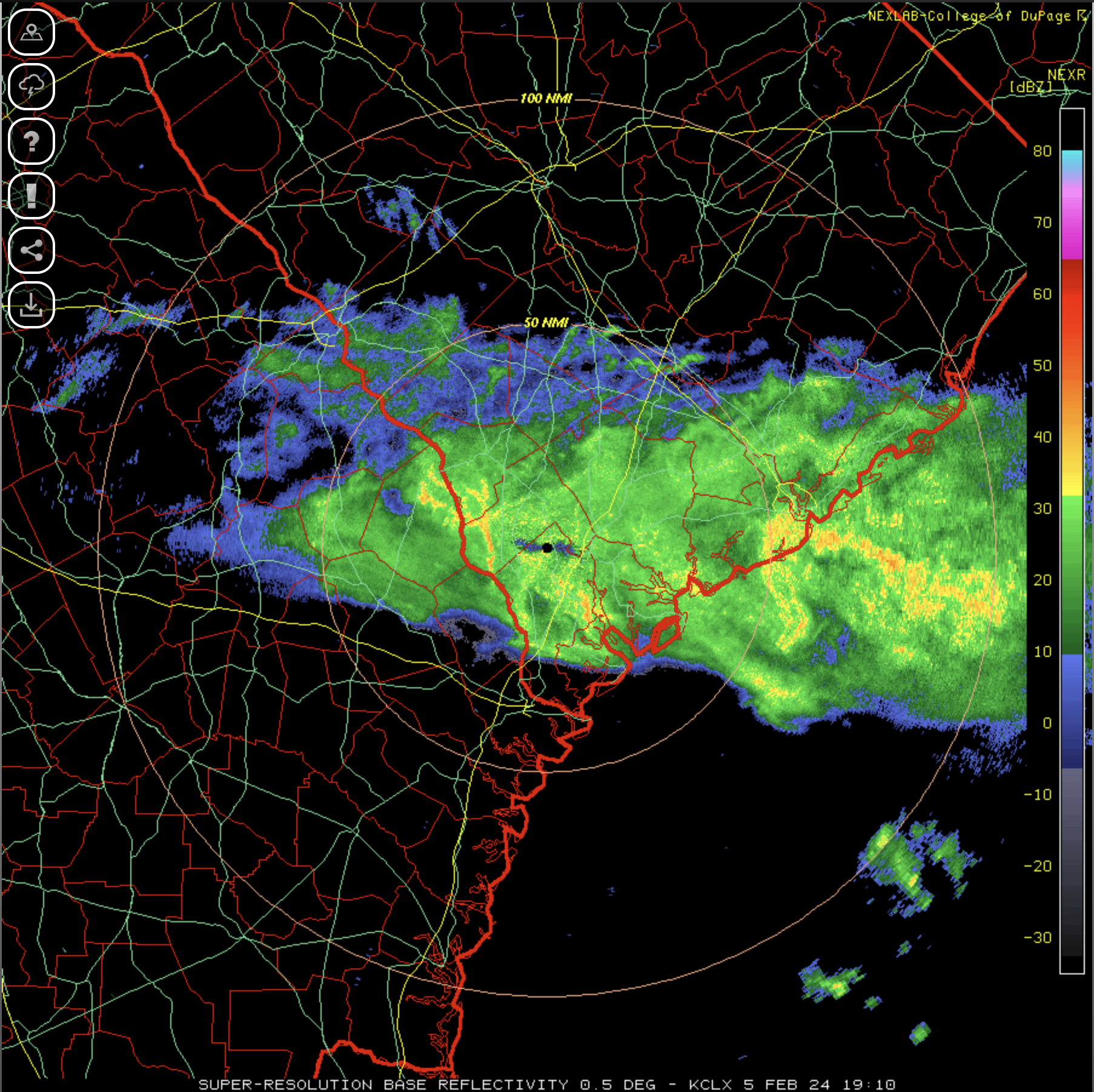 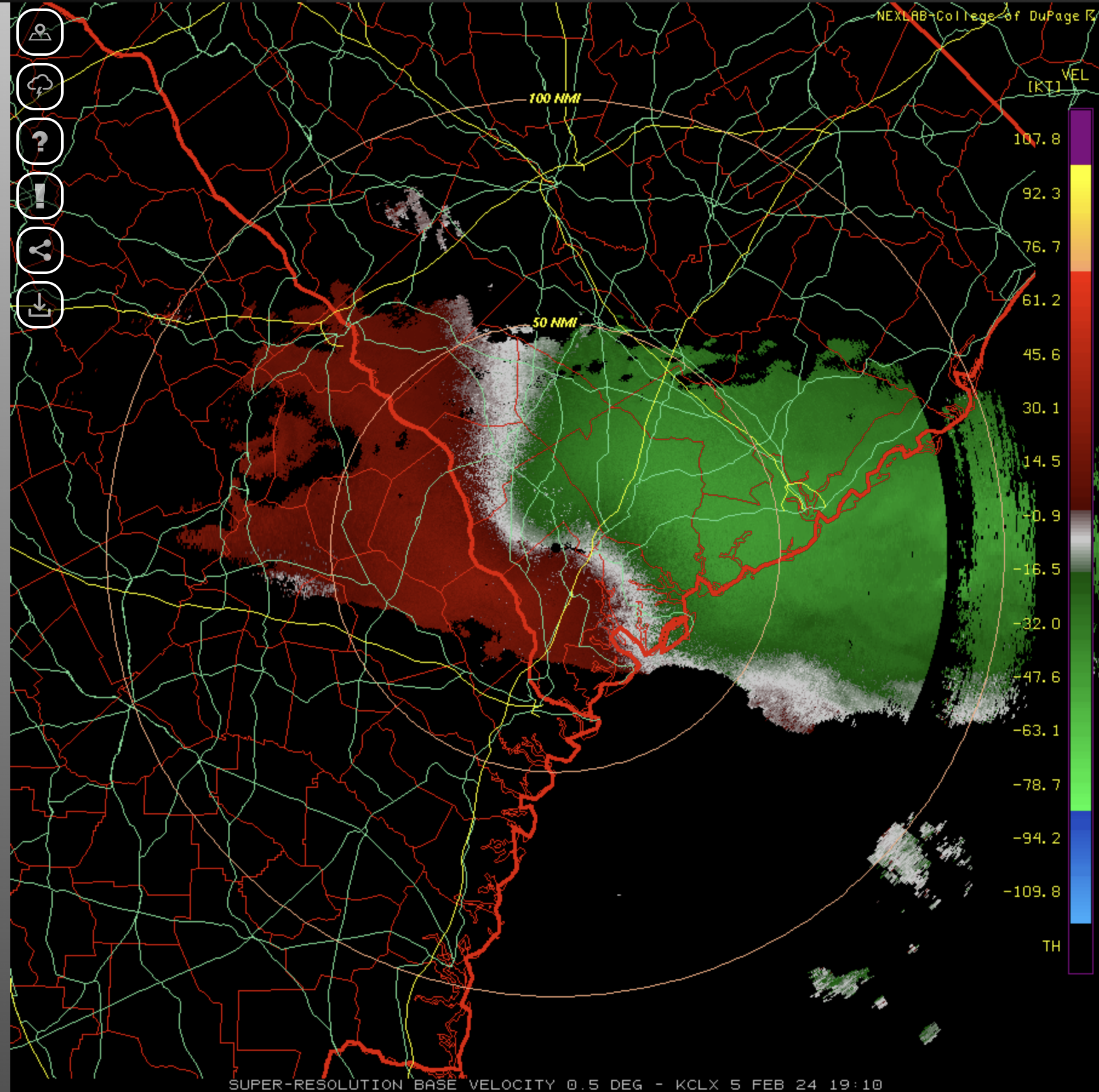 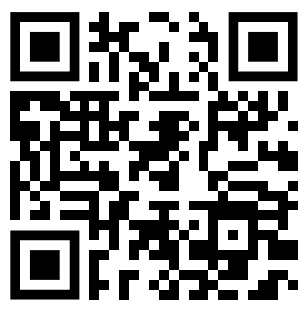 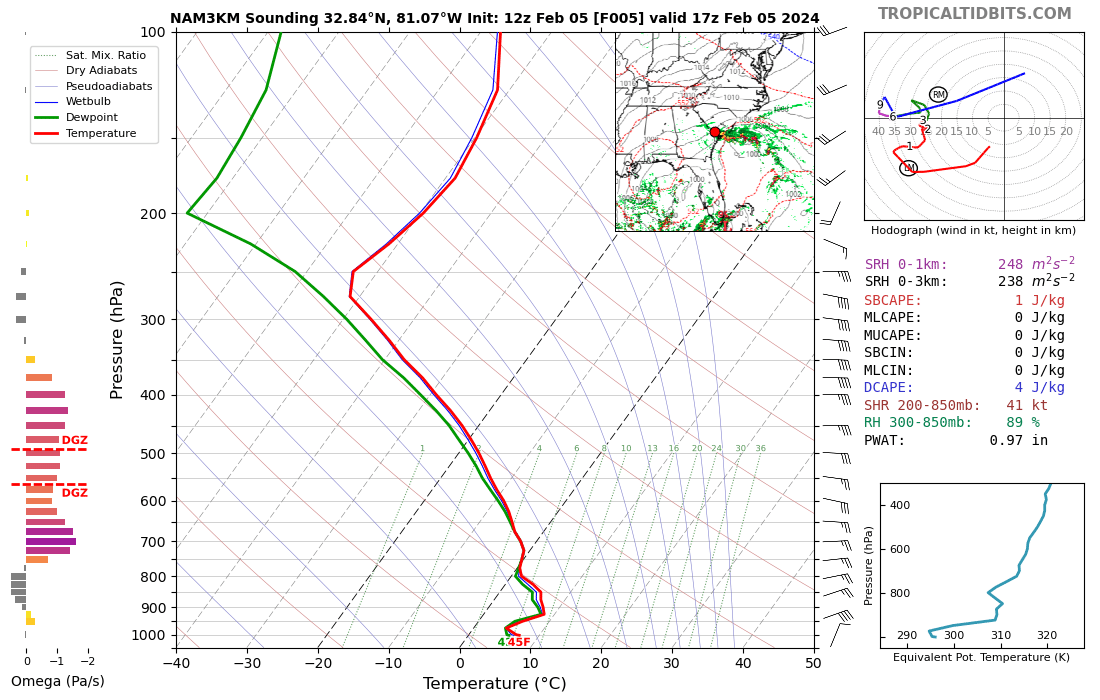 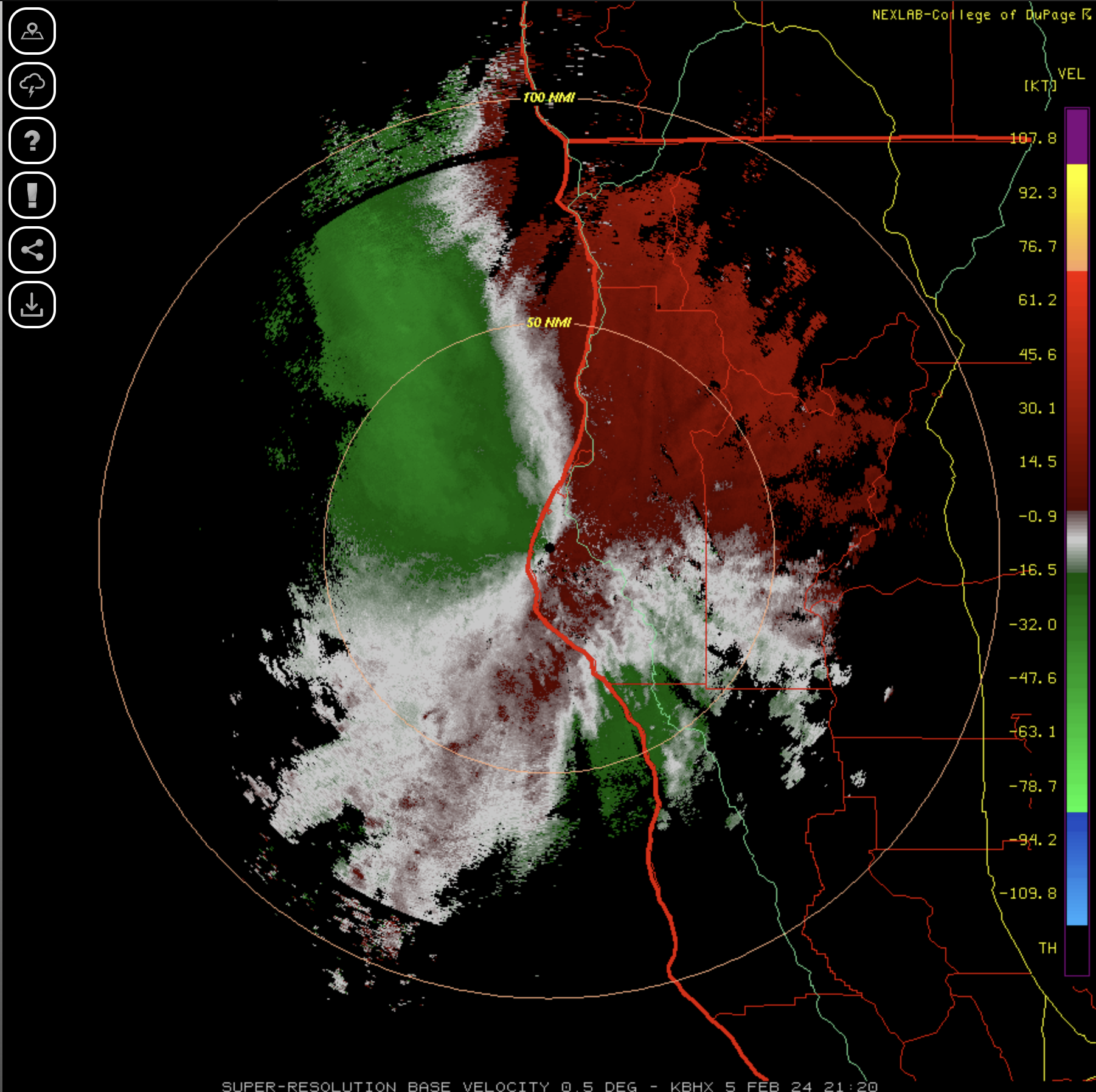 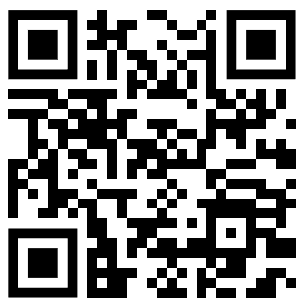